to Mrs. Perez’s 2nd-4th grade class!
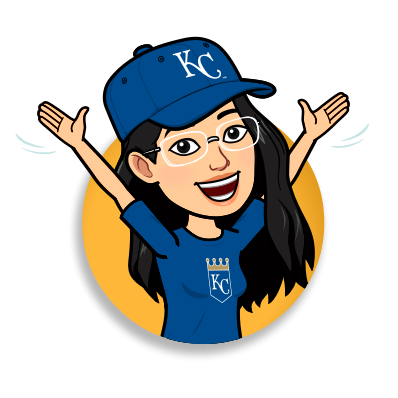 This year will be my 8th years of teaching and my 3rd year in Country Springs!
I have a sister with Down’s Syndrome. Who makes vital decisions for me.
ClassDojo Messages
joann_perez@chino.k12.ca.us
(909) 590-8212
Communication is key!
Use ClassDojo for school progress and discipline
Weekly Communication page (optional)
Classroom aides: Ms. Priscilla (Ms. P), Ms. Meranda, and Ms. Elena


Service Providers: 
Ms. Heather (speech)
Ms. Lindsey (APE)
Ms. Claudia (OT)
Mr. Kevin (school psychologist)
Curriculum
English Language Arts (ELA):
Wonders

Math:
Savvas

Science & Social Studies:
News 2 You
Computer Platform used:
Splashlearn 
IXL
Grading/Report Cards
4 Excelling – Students at the Excelling level of performance are consistently performing at grade level, can demonstrate independence, and can extend the grade level standards, when applicable, expected at this point of the school year. ​

3 Achieving – Students at the Achieving level of performance demonstrate an adequate understanding of and ability to apply skills needed to meet grade level standards expected at this point of the school year. ​

2 Progressing – Students at the Progressing level of performance are partially meeting the grade level standards expected at this point in the school year. ​

1 Beginning/Standard Not Met – Students at the Beginning/Standard Not Met are not yet meeting the grade level standards expected at this point of the school year. Performance level marks describe students’ progress toward year-end standards. ​
Please remember to place your child’s folders in their backpack every school day! We have important flyers, HW, documents, and school events placed in their folder.
Please do not place forms in your child’s backpack only in their folders.

Thank you!
Homework Expectations
Homework will be available on paper or computer. 
Teachers shall encourage parents/guardians to read and discuss stories with to their children.
Homework will be assigned four days per week (Monday through Thursday) and shall promote the development of skills and encourage family participation. Parents/guardians shall be informed about:
· Homework expectations
· How homework relates to the student’s needs
· How best to help your children
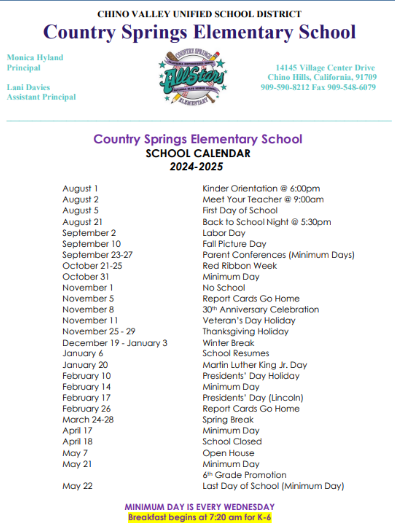 School Calendar
2024-2025
Found on school website.
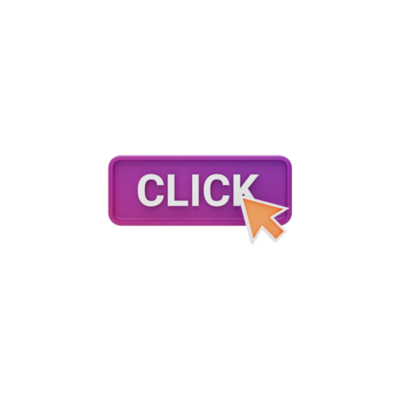 Daily Schedule
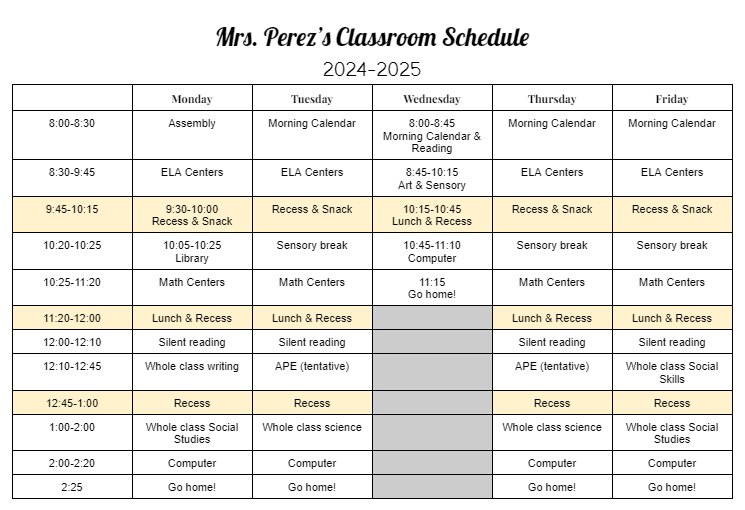 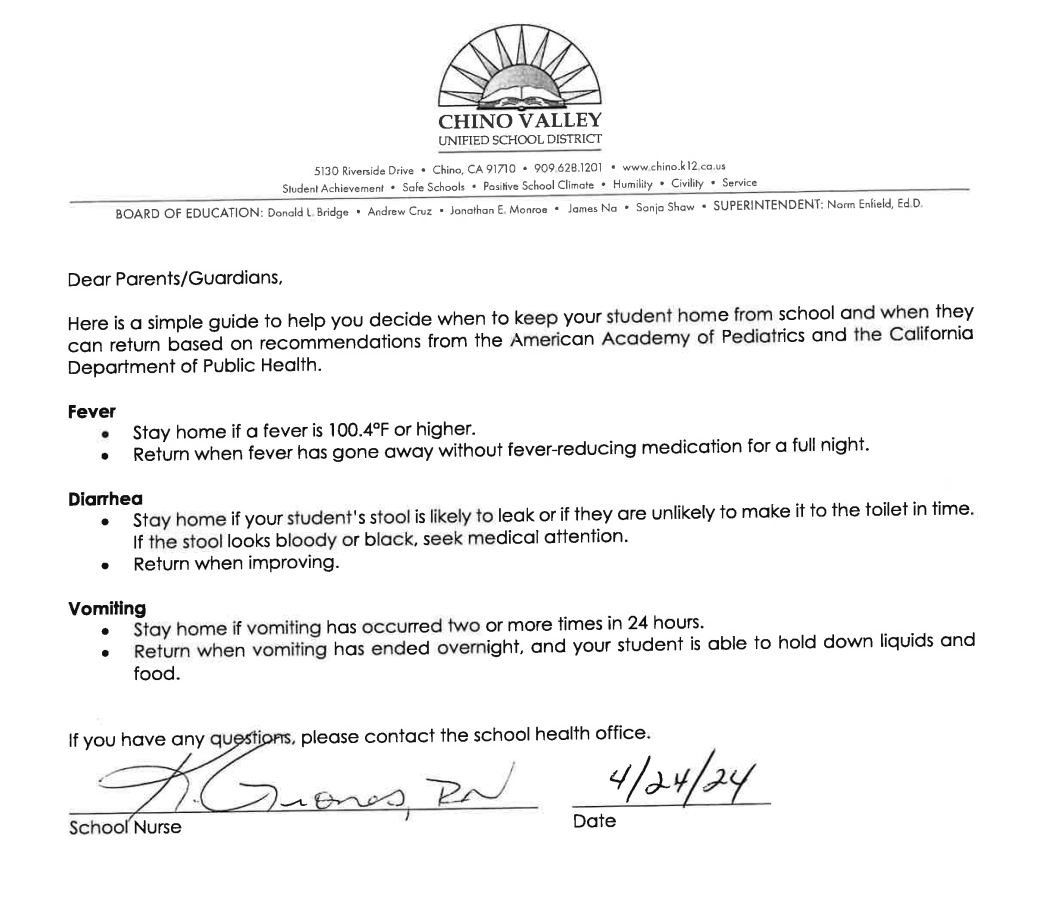 It’s very important for students to attend school on time and daily! Consistency is key!
Any doctors, dental, or other important appointments, please schedule them outside of school time.
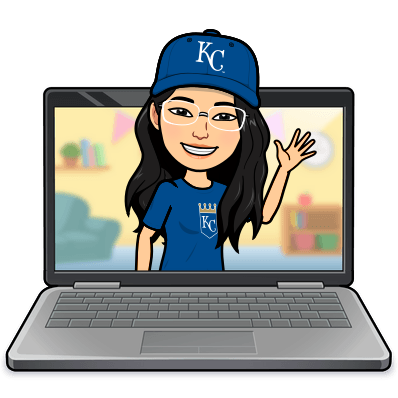 Click me!
The following performance marks will be given for tardies/unexcused absences per trimester at a minimum. Other factors can contribute to a lower performance mark.  Parents will receive notice from the school after 3 and 6 tardies.

Tardies 
1-2 tardies = 4  
3-4 tardies = 3 
5-6 tardies = 2 
7+ = 1 

Unexcused absences 
2+ unexcused absences = 3  
Excused absence does not affect their grade
We are a PBIS (Positive Behavioral Interventions and Supports) school!
Be respectful
Be responsible
Be safe
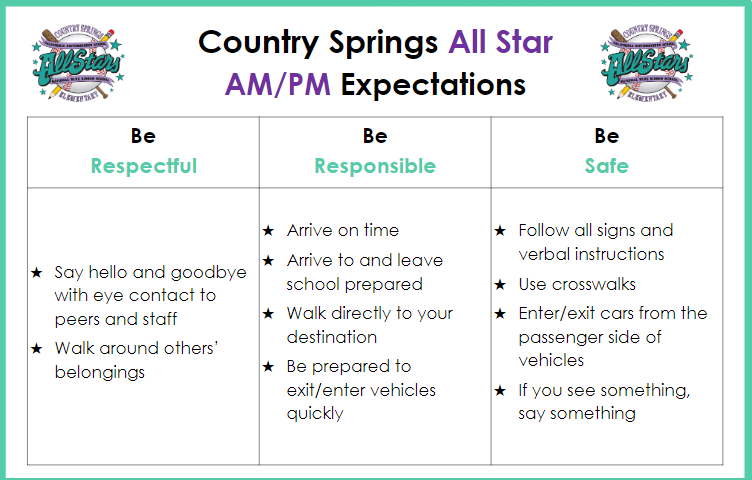 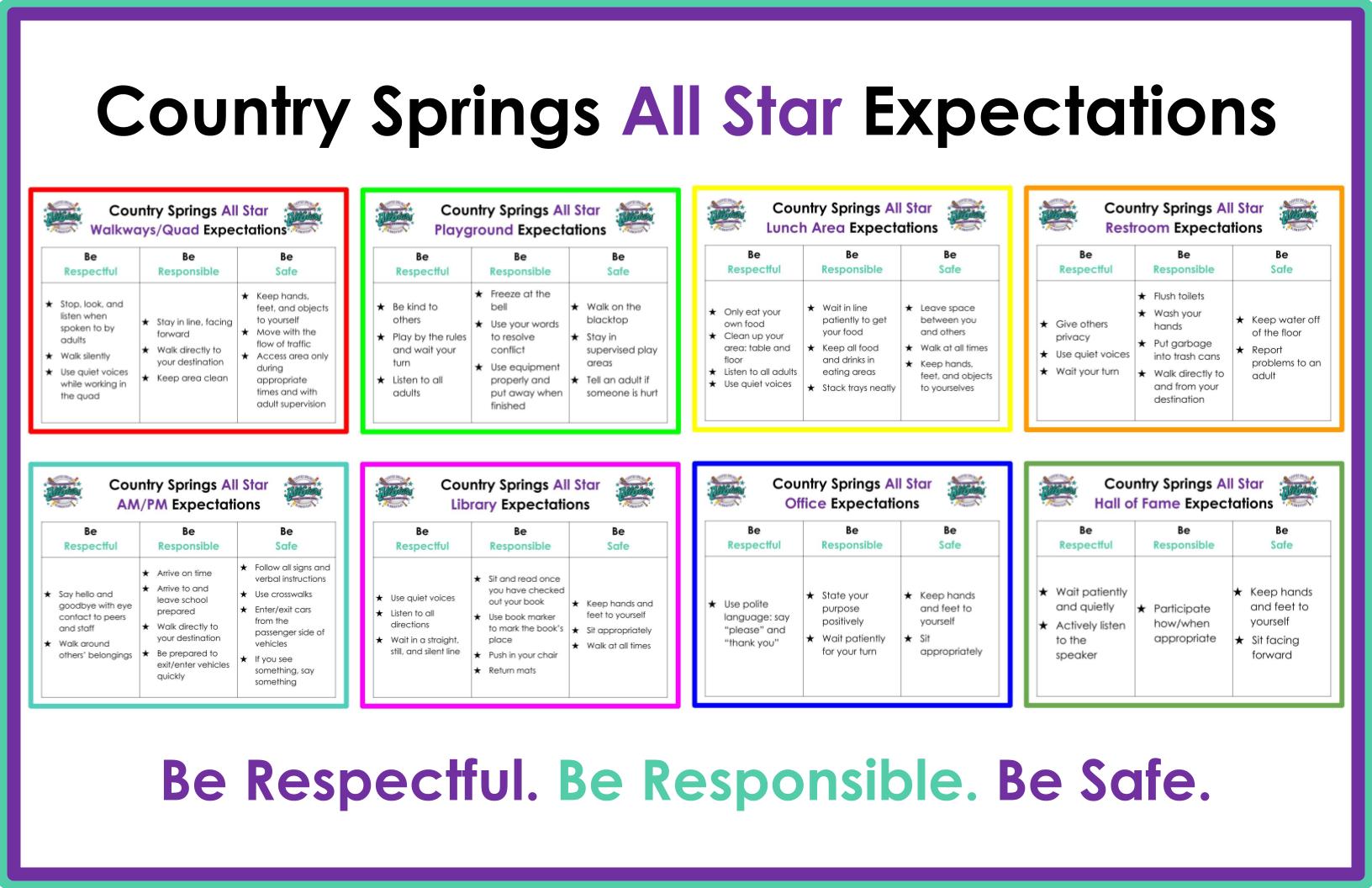 Our Classroom
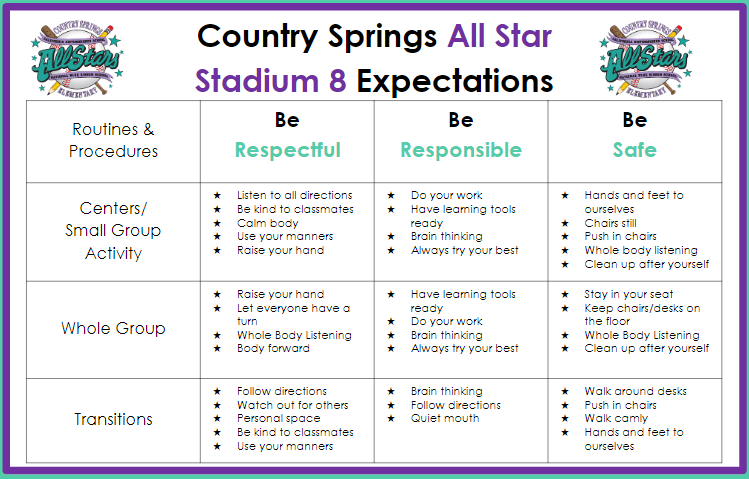 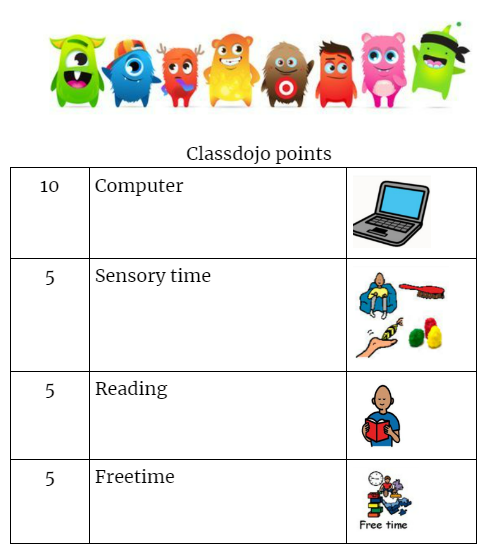 PBIS Trading Cards
ClassDojo points
Individualized token boards
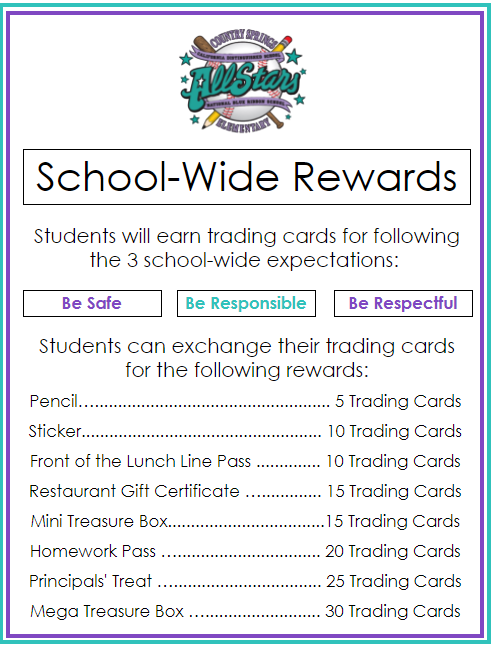 Trading Cards
Students are recognized for following our school-wide expectations by earning a Trading Card. We hold a Trading Card Exchange where students are able to exchange their cards for various rewards.
At Home Trading Card
Just as students receive Trading Cards at school for 
being respectful, responsible, and safe, PARENTS CAN TOO! 
Here is the link to take you to the At Home Trading Card:
https://www.chino.k12.ca.us/Page/55424
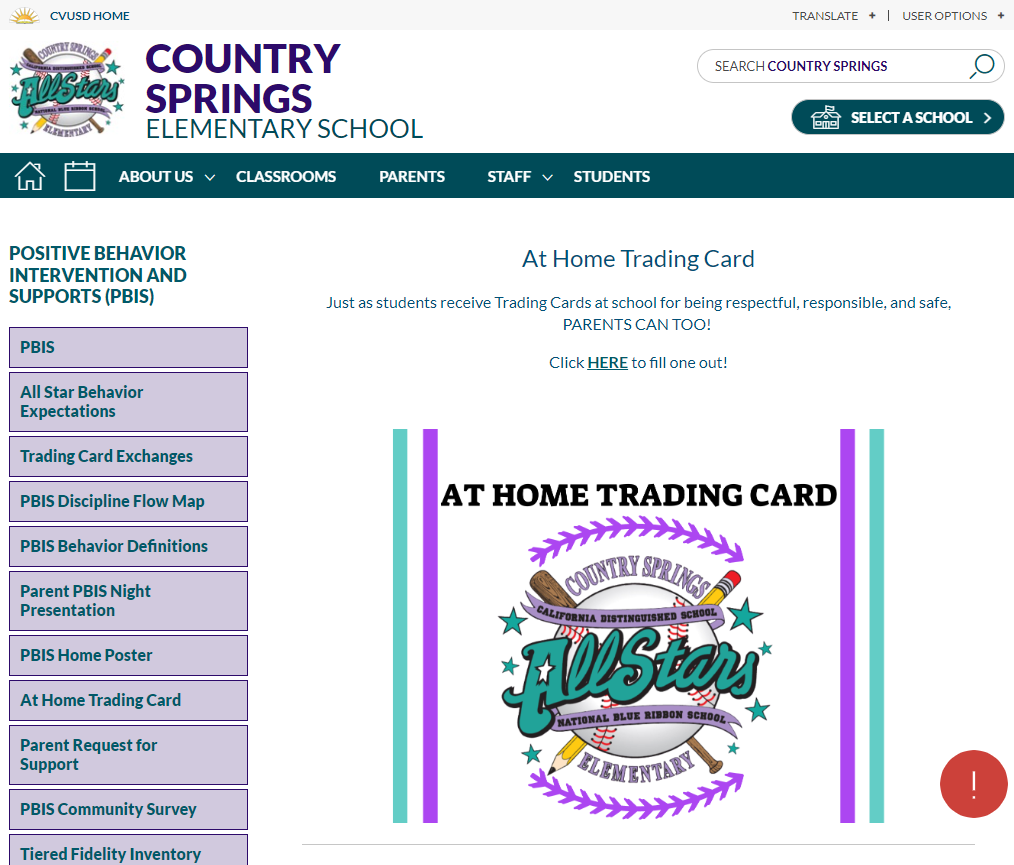 Strikes and Referrals
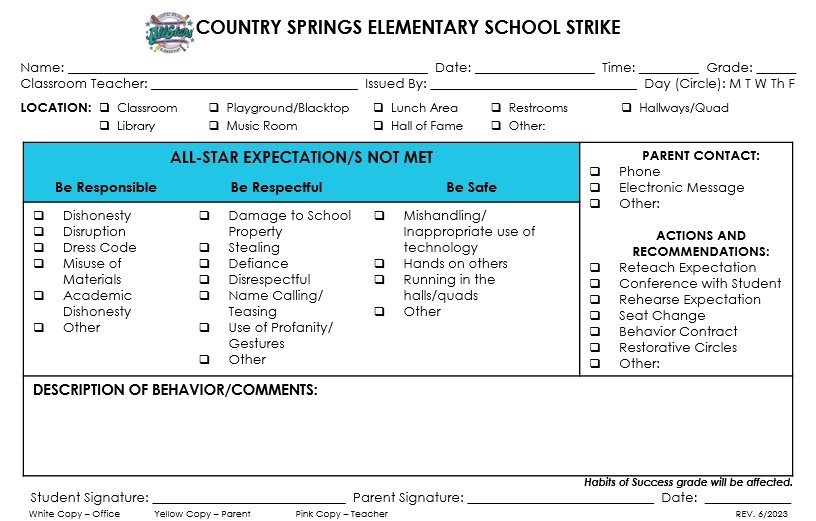 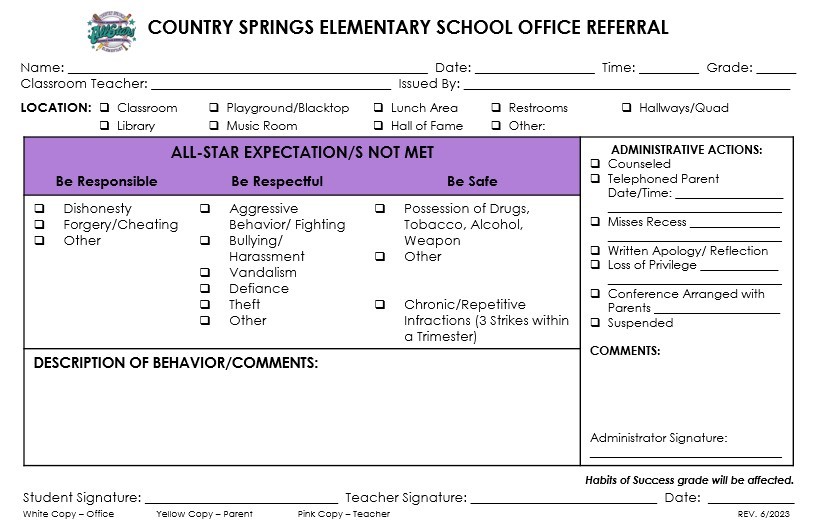 Minor Behaviors
The Strike is a form of communication between the school and the parent/guardian. After having a conversation about the Strike with your child, please have your child return the signed Strike to school the next day.
Major Behaviors
The student meets with an administrator for counseling and development of a “plan” for correcting inappropriate behavior. Parents are contacted by administration.
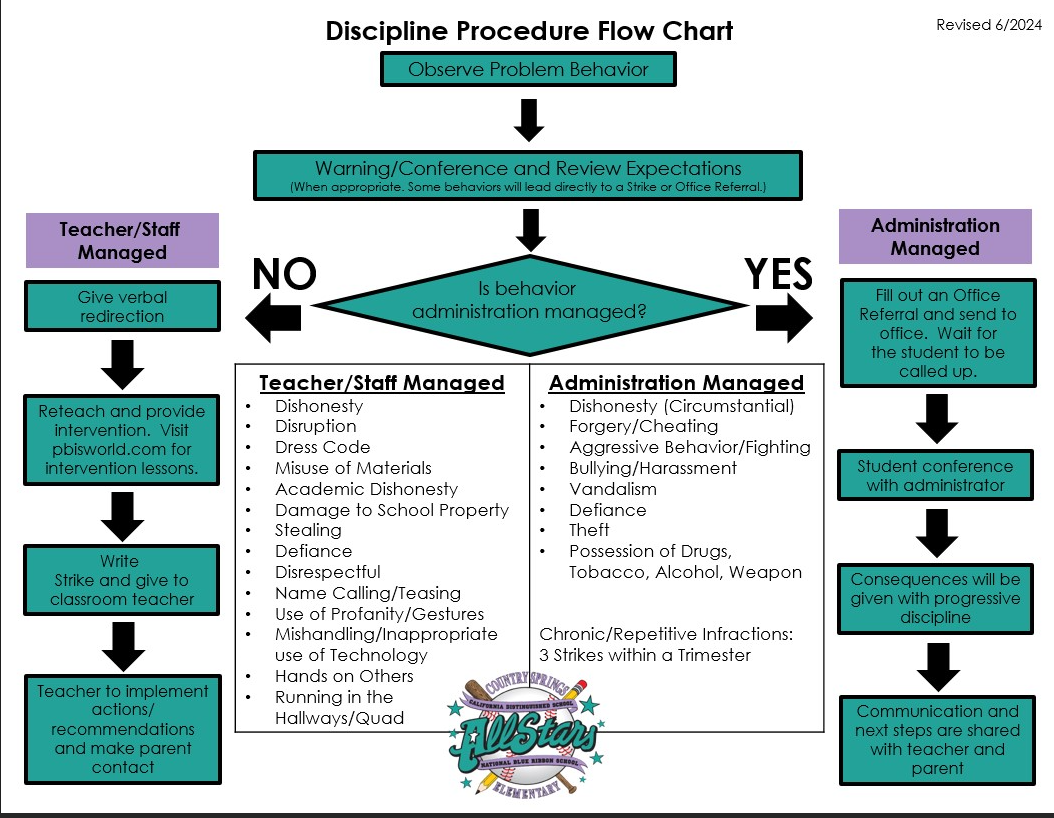 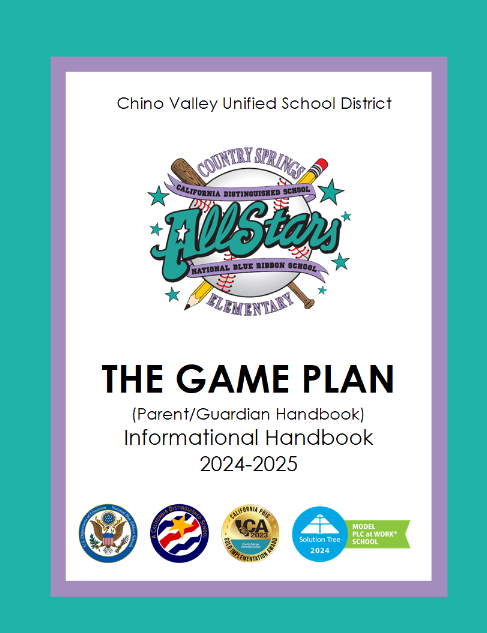 Please review the Game Plan 
on our school website.
Spirit wear:
Mondays - College wear
Wednesdays - Baseball wear
Fridays - Country Spring wear

School wide Parties!:
Literature day
Holiday party
Valentine’s day
End of the year party
Personal headphones or noise canceling headphones to keep until the end of school
Folder (for flyers and other important paper)
Extra clothes (and maybe shoes) to keep until changed or the end of school
*Please clearly label students materials (lunch bag and water bottles too!)
Birthday celebration and gifts:

Make sure they are individually wrapped and grab and go to avoid academic distraction.
Parent Involvement
Join and plan school parties!
Attend with your child to grade level field trip and in school events.
Help volunteer grade level school events.
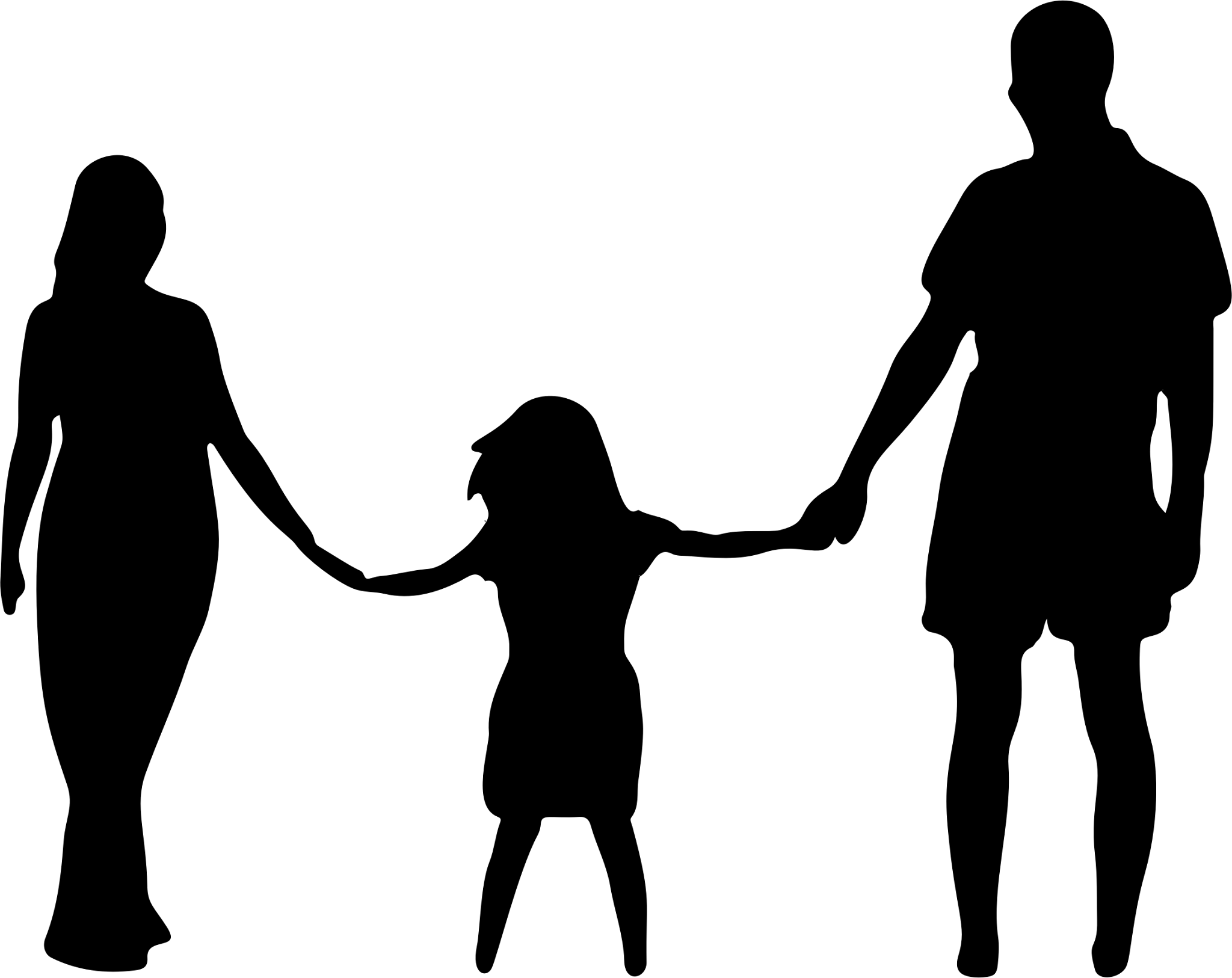 Any questions?
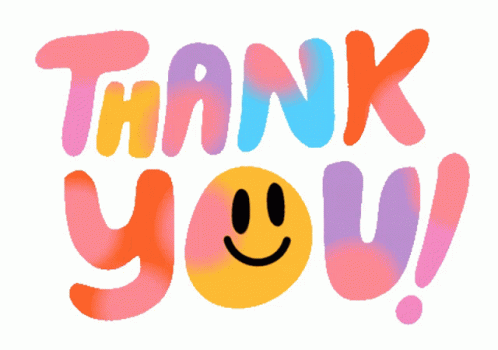